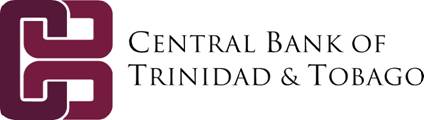 Measuring the Cyclically Adjusted and 
Structural Balances in Trinidad and Tobago
5th  Biennial International
Business, Banking and Finance Conference 
University of the West Indies,  St. Augustine Campus.
Presenter: Joseph Jason Cotton
May 3rd, 2013
Outline
Background
Methodology
Results
Conclusions
2
Background
5/3/2013
3
Background Cont’d
5/3/2013
4
Background Cont’d
Austerity vs Stimulus: Measurement Indicators
The overall fiscal balance
The primary fiscal balance 		      
The cyclical fiscal balance
The structural fiscal balance
Conventional
New
5
Background Cont’d
The fiscal impulse was mostly positive during 2002-2008 and negative during 2009-2011.

This suggests a countercyclical response to the economic cycle.

This type of assessment can be misleading because it does not adjust for the impact of the business cycle and/or commodity price fluctuations on the budget.
6
Background Cont’d
5/3/2013
7
Background Cont’d
Usefulness of estimating the cyclical and  structural fiscal balances:
They provide a more accurate indication of the budget impact on the economy.
Allows for improved formulation of medium-term fiscal frameworks.
Practical for international comparisons.
Changes in the structural balance can indicate the impact of  discretionary fiscal policy on the economy.
8
Methodology
The two main methods of calculating the cyclical and structural balances were put forward by:
The International Monetary Fund (IMF)
The Organization for Economic Co-operation and Development (OECD)
5/3/2013
9
IMF Methodology
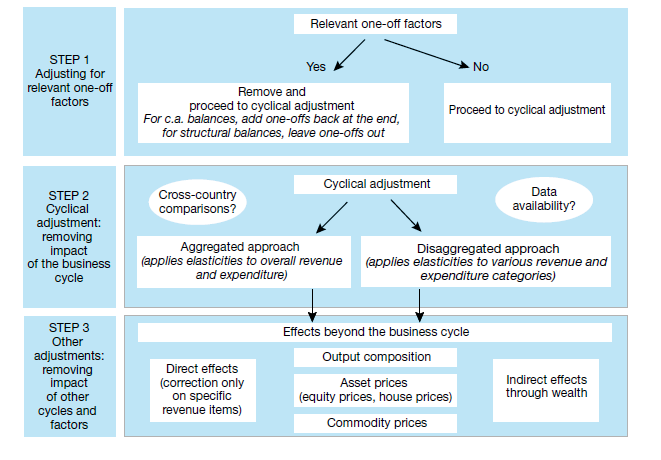 5/3/2013
10
Methodology Cont’d
5/3/2013
11
Methodology Cont’d
5/3/2013
12
Methodology Cont’d
13
5/3/2013
Methodology Cont’d
5/3/2013
14
Methodology Cont’d
The IMF methodology draws on arithmetic formulas to assess the budget’s impact on aggregate demand and involves three conceptual issues:
The choice of the base year
Deriving the Cyclical fiscal balance
Deriving the Structural fiscal balance
5/3/2013
15
Methodology Cont’d
Deriving the Cyclical fiscal balance involves:
Data gathering
Identifying relevant one-off factors
Remove one-off factors from data
Adjust for cyclical factors
Add back one-off factors
5/3/2013
16
Methodology Cont’d
Deriving the Structural fiscal balance involves:
Data gathering
Identifying relevant one-off factors
Remove one-off factors from data
Remove energy related revenue and expenditure
Compute the asset price adjustment
Adjust for cyclical factors
5/3/2013
17
Methodology Cont’d
Limitations:
The Output gap and elasticities’ of revenue and expenditure were estimated. 
Subjectivity in determining one-off factors.
No adjustment was made for changes in property prices.
ECPI data only available from 2004.
5/3/2013
18
[Speaker Notes: Notes:]
Results
…the effect of the business cycle on revenue and expenditure did not appear to significantly distort the fiscal analysis during the review period.
19
Results Cont’d
…the graph shows that the CAB displayed more volatility than the SFB during the review period.
20
Results Cont’d
…fiscal policy is predominantly pro cyclical in Trinidad and Tobago.
21
Results Cont’d
…as the economy attempts to return to a path of sustainable economic growth, particularly in the non-energy sector, governments’ active participation will be critical.
22
[Speaker Notes: Notes:
Additionally, graph 6 shows that changes in the non-energy sector almost mirror movements in the government’s fiscal impulse. Therefore, as the economy attempts to return to a path of sustainable economic growth, particularly in the non-energy sector, governments’ active participation will be critical. The State is the largest purchaser of goods and services in the economy and plays a crucial part in engendering private sector confidence through its own spending programme. Based on the analysis, the recovery of the non-energy sector in the short to medium term can be jeopardized without the necessary fiscal support. However, in  adopting an appropriate fiscal stimulus, the government has to strike a delicate balance between fostering economic growth and containing potential inflationary pressures, while ensuring that the fiscal outturn is sustainable. The latter is very important, as persistent fiscal deficits can translate into higher debt levels and debt servicing costs.]
Results Cont’d
…during the pre-crisis years (2003-2008) the energy sector provided most of the impetus for changes in aggregate demand. However, there have also been signs of an improved fiscal impulse from the non-energy sector since the year 2009.
23
Conclusions
The fiscal impulse was much stronger in the pre-crisis period (2003-2008) than the post crisis period (2009-2011).

Fiscal policy is predominantly pro-cyclical in Trinidad and Tobago.

The effect of the business cycle on revenue and expenditure did not significantly distort the fiscal outturn during the review period.
24
Conclusions Cont’d
In resource dependent economies like Trinidad and Tobago it may be useful to estimate the structural fiscal balance to get a clearer picture of the underlying fiscal position and the effect of fiscal policy on aggregate demand.

The energy sector provides most of the impetus for changes in aggregate demand. However, there have also been signs of an improved fiscal impulse from the non-energy sector since 2009.

As the economy attempts to return to a path of sustainable economic growth, particularly in the non-energy sector, governments’ active participation will be critical.
25
[Speaker Notes: 4. “resource dependent” - also known as rentier economies]
Thank you for your attention.




Please feel free to e-mail your comments to
jcotton@central-bank.org.tt . This paper can be
accessed on the website of the Central Bank of
Trinidad and Tobago. See WP12/2013 April 2013.
26